Joule-class Yb:YAG lasers for driving plasma-modulated plasma accelerators
by Mathias Krüger











A. Münzer and S. Karsch, S. Hooker and R. Walczak
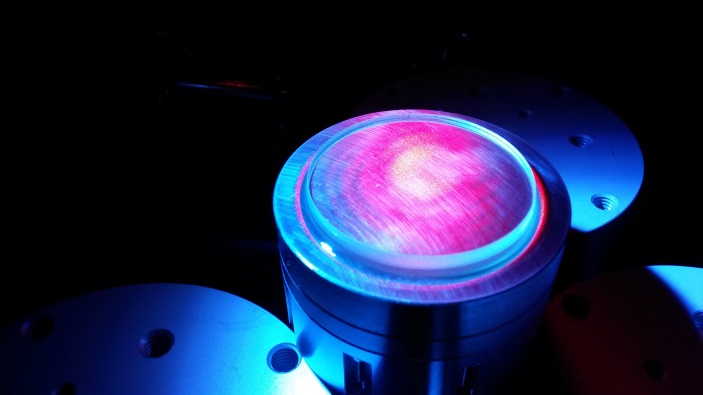 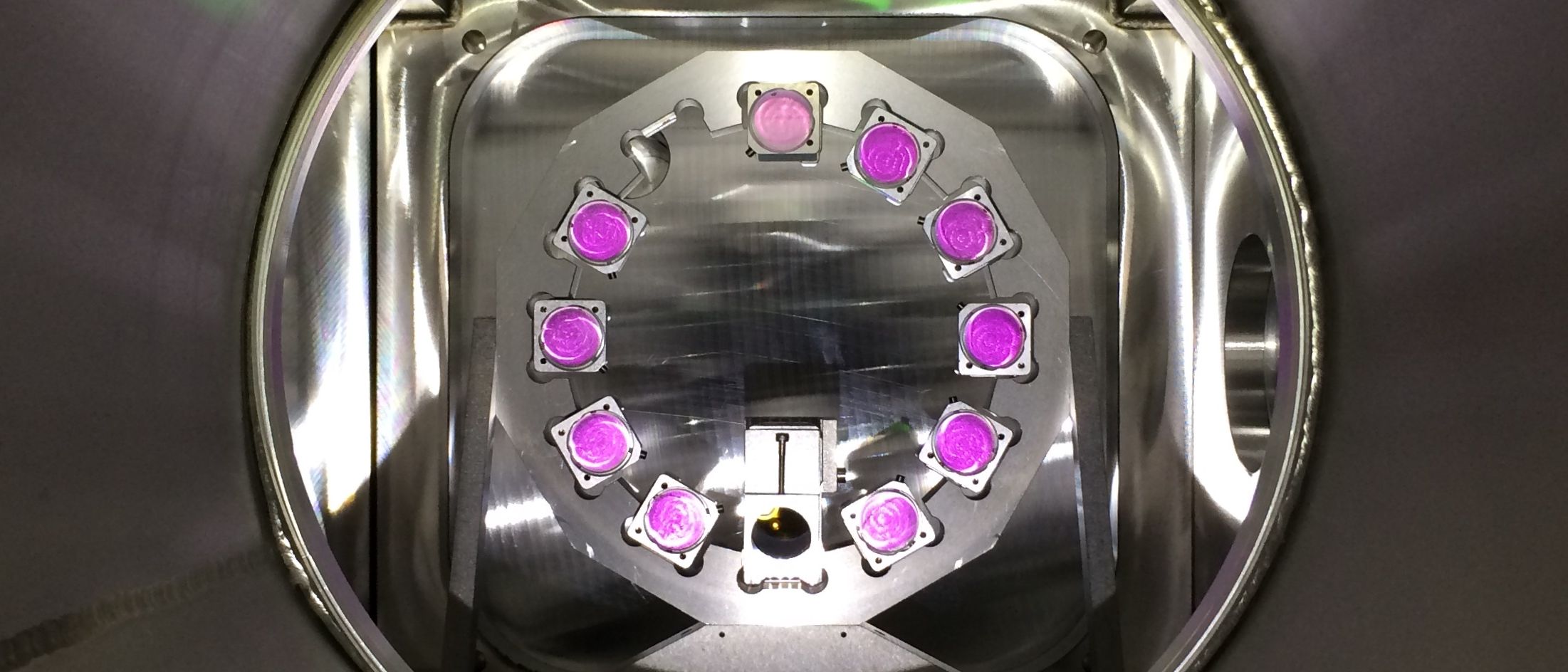 kPAC - kHz Plasma Accelerator Collaboration
Concept of a Plasma-Modulated Plasma Accelerator (P-MoPA) [1]:
Collaboration with University of Oxford / Group of S. Hooker
Ultimate goal: 1 kHz, >1 J drive pulses for 0.5 GeV electron bunches














Modulator: ps-scale laser pulse converted to burst of fs-scale pulses
Accelerator: burst of pulses used as kHz driver for wakefield acceleration
Medium: cm-scale plasma waveguide
Good scalability with energy and average power (> 1 kHz, > 1J)

			        [1] Phys. Rev. Let. 127, 184801 (2021)
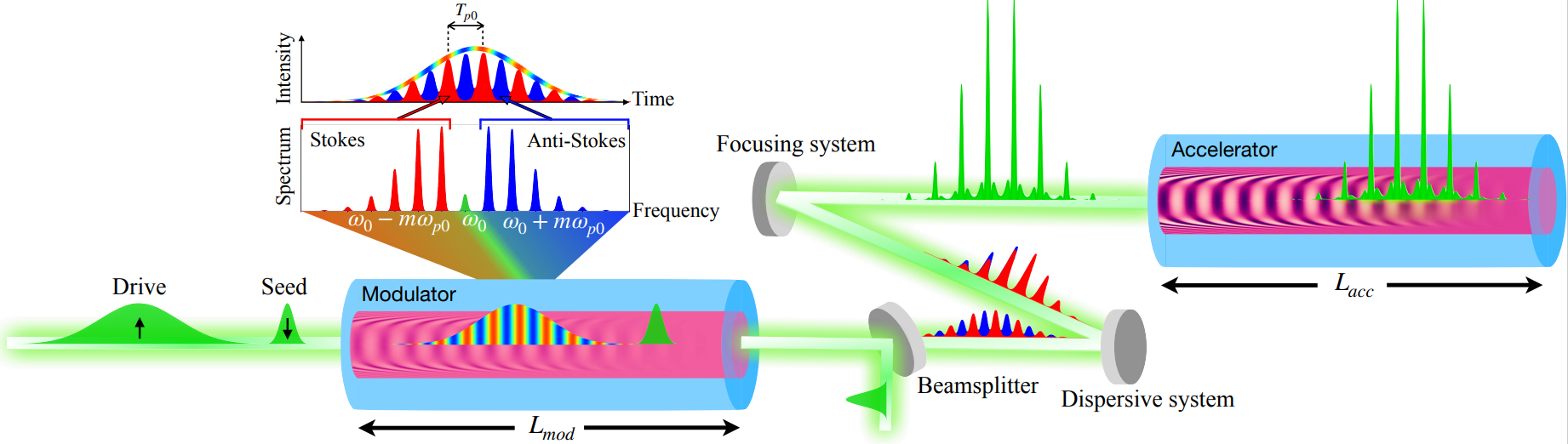 [Speaker Notes: Low energy 100 mJ sub 100 fs driving wakefield (1-2%)
Followed by high energy picosecond beam, travels in the wakefield
Modulated spectrally
Temporally still smooth]
PFS and PFS-pro at CALA
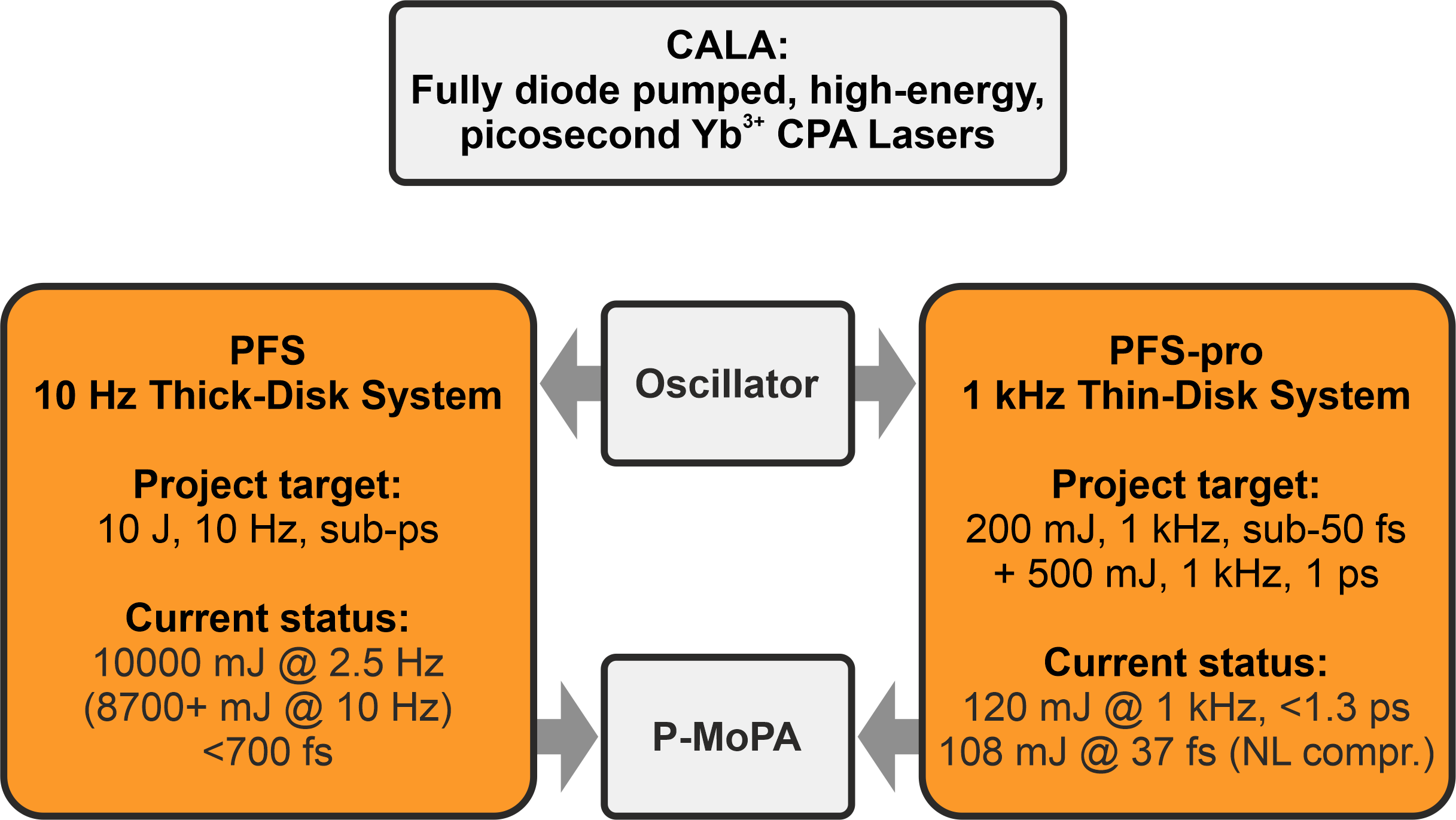 [Speaker Notes: Kurze Kachelübersicht PFS – PFS pro mit Kerndaten der beiden Systeme gegenübergestellt / \]
PFS and PFS-pro at CALA
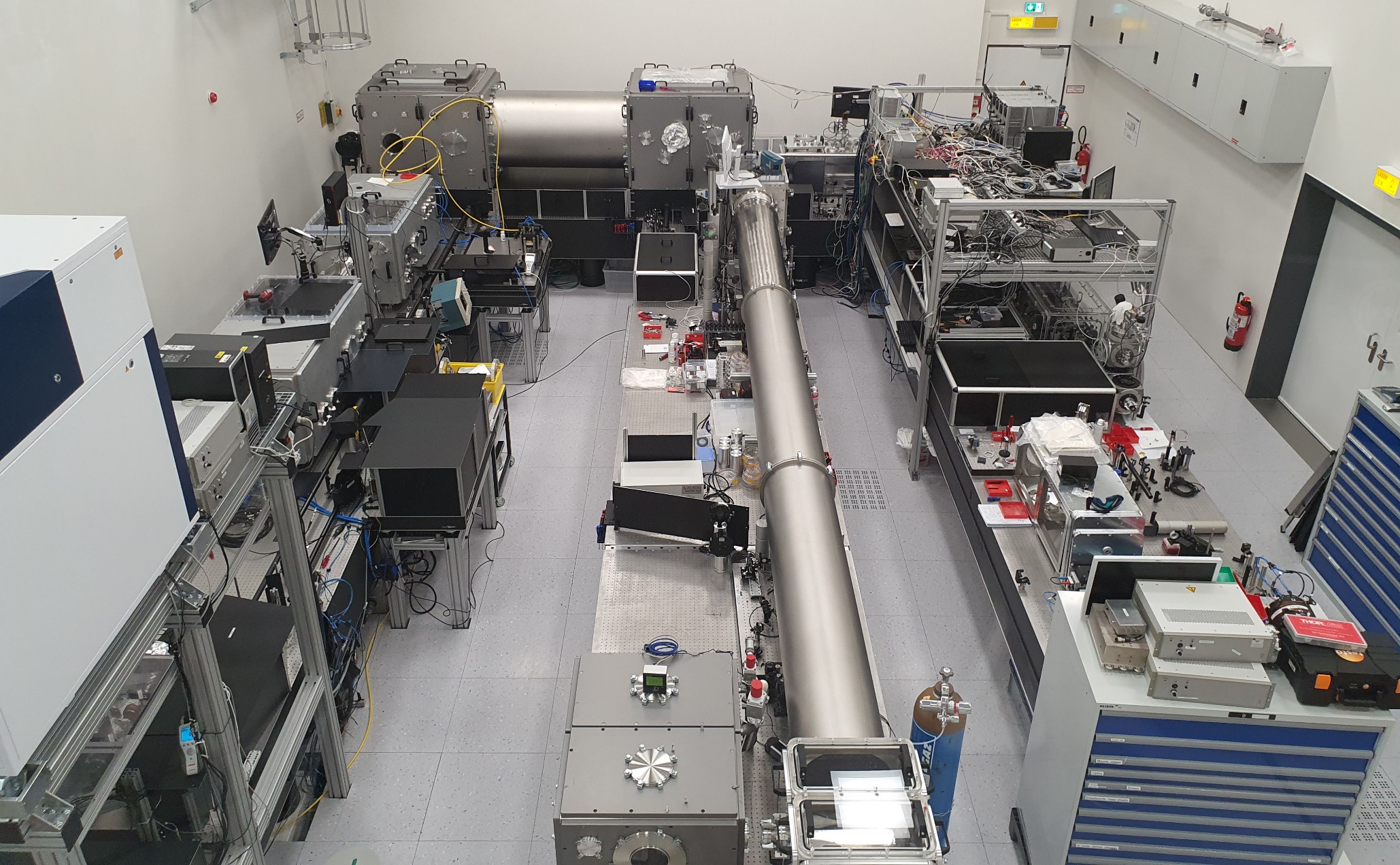 PFS
(10 Hz)
PFS-pro
(1 kHz)
[Speaker Notes: Bild ändern mit Frontalaufnahme aus Kontrollraum, Kästen mit farbiger Füllung einfügen für PFS und PFS pro]
The PFS System
(10 J, 10 Hz, <700 fs)
[Speaker Notes: Nur Einleitungsfolie]
The 10 Hz PFS System
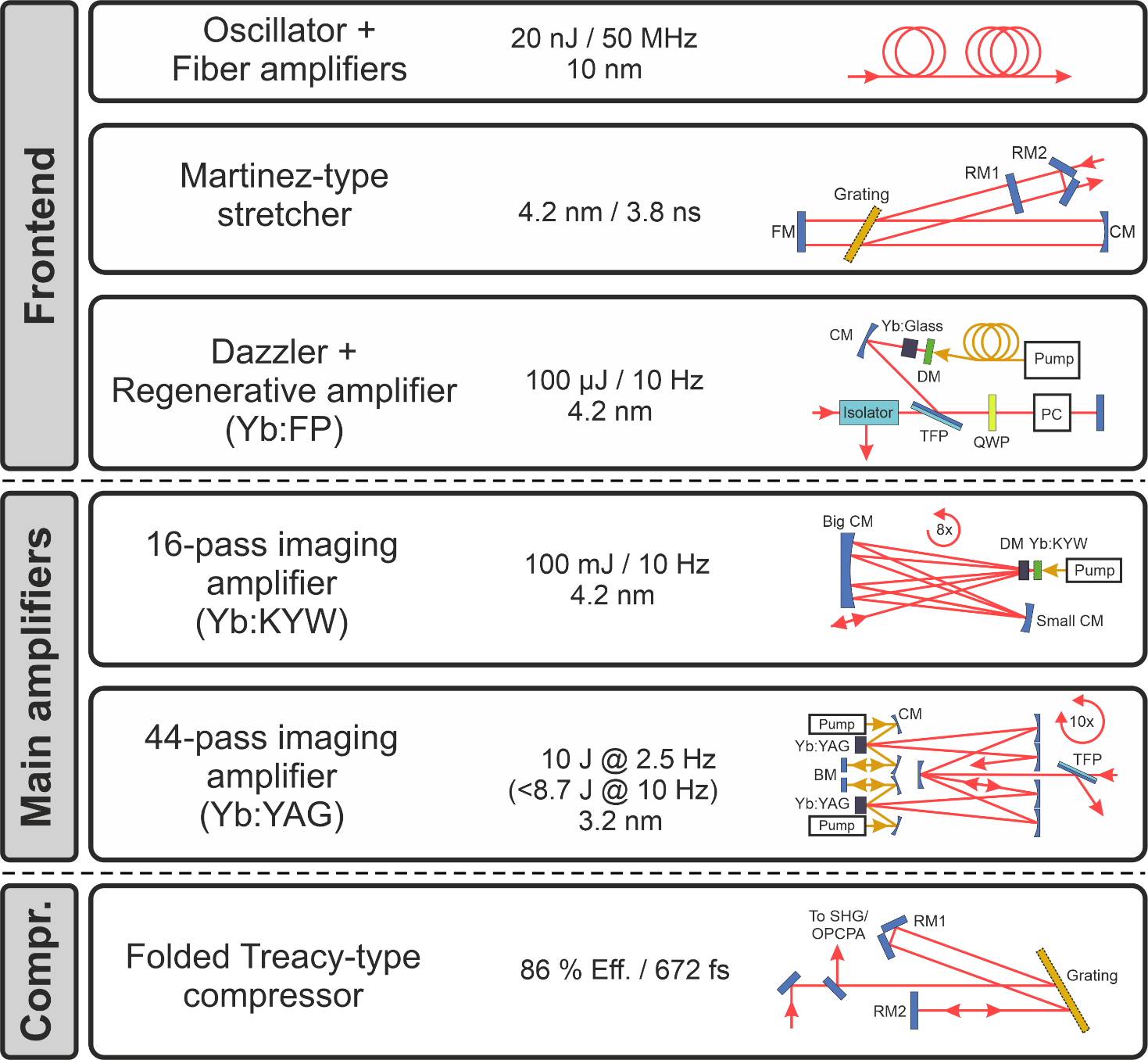 [Speaker Notes: Übersicht zu PFS mit Kenndaten der Verstärker
-> Farben der letzten beiden Boxen ändern!]
The 10 Hz PFS System
Main amplifier key figures:
Concept: 44 pass, double Type 2 imaging [2]
Gain medium: 2x D38x3 mm 2% Yb:YAG @ 20°C cooling
Pump per medium: 27 kW @ 940 nm, 1 ms, 10 Hz

Output: 8.7 J +- 0.5 %  @ 10 Hz, 60 mJ seed















[2] J. Körner, Applied Sciences, vol. 6, no. 11, 2016
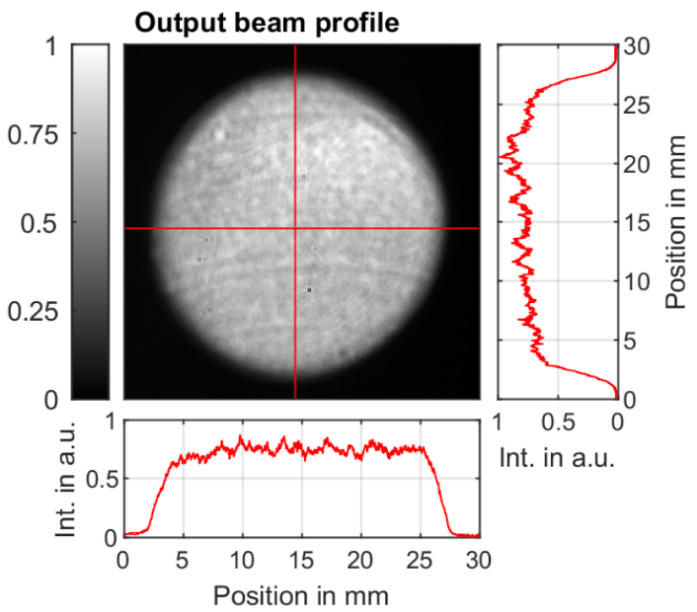 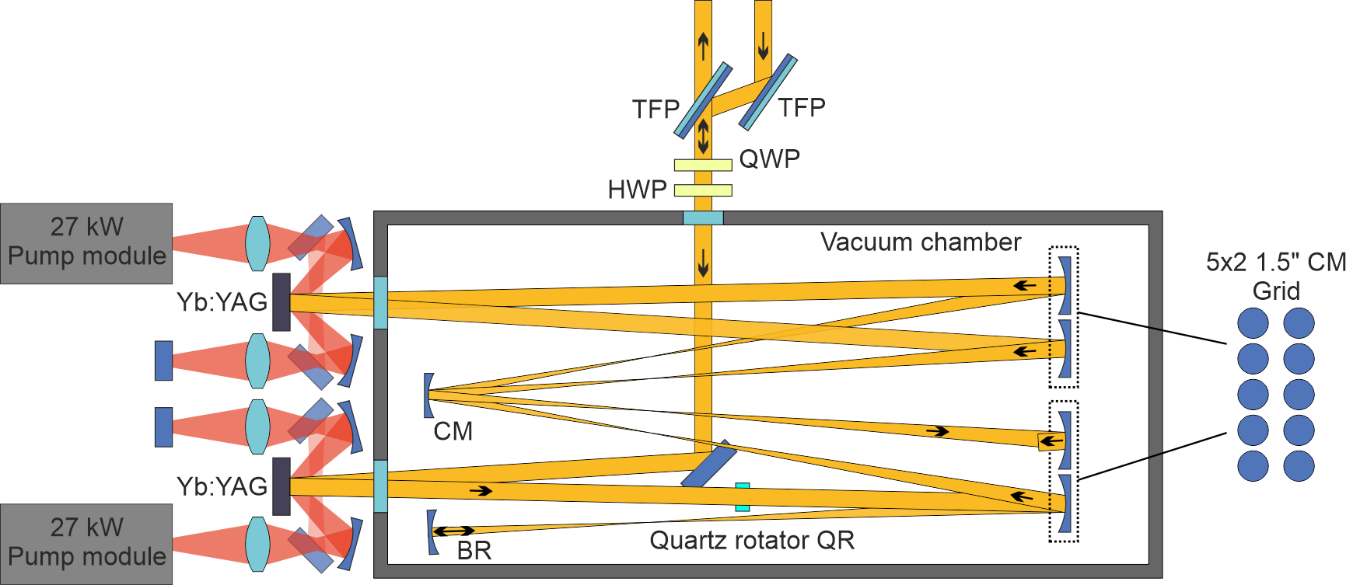 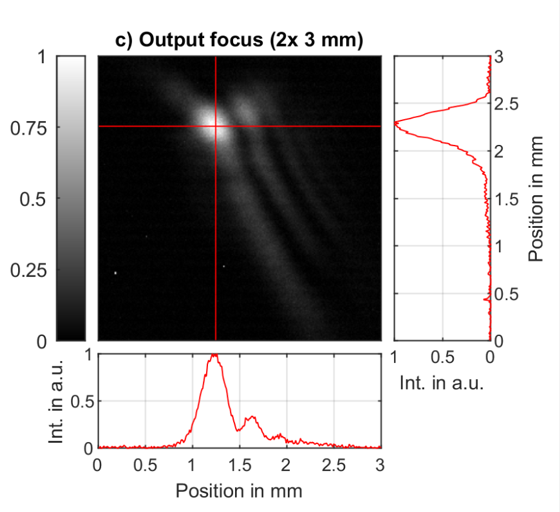 [Speaker Notes: Leistungsdaten des komprimierten Lasers inklusive NF Beam profile, FROG]
The 10 Hz PFS System
Thermal lens / LIDT limited operation:
Cooling: Active mirror, liquid metal interfaced water cooling @ 20°
Issue: Too efficient cooling, steep thermal gradients at 10 Hz // 270 W pumping

Solution: Modified heatsink design with negligible gradients
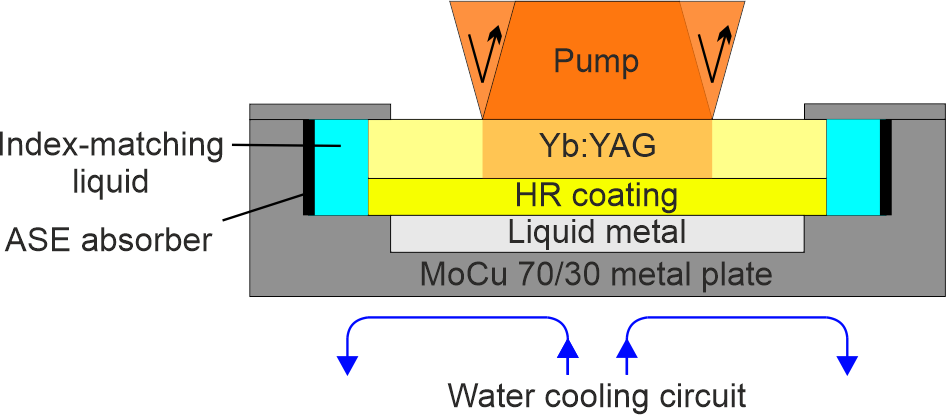 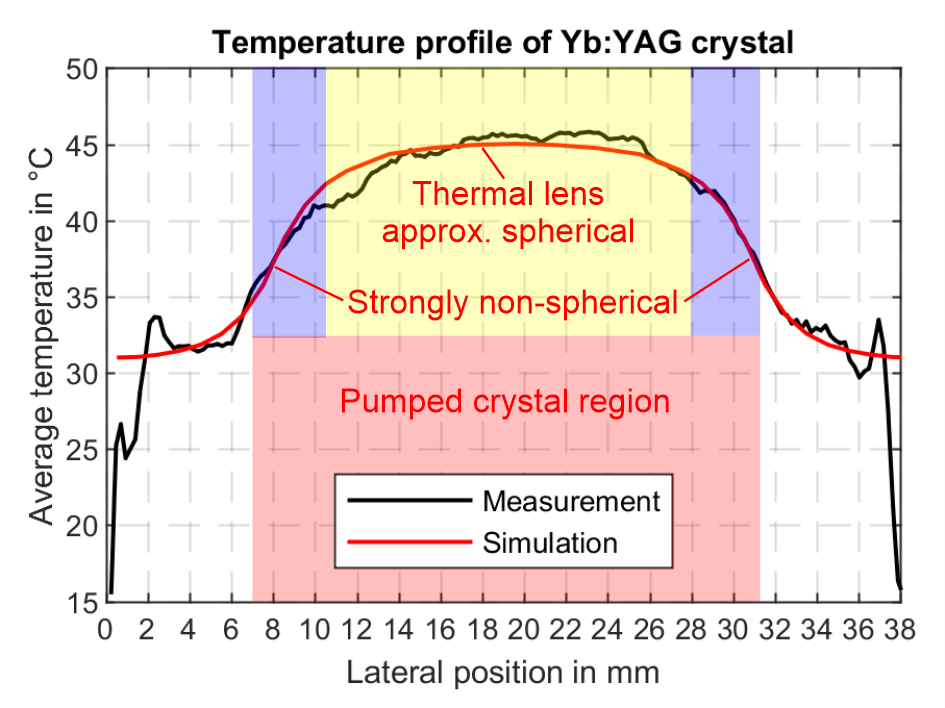 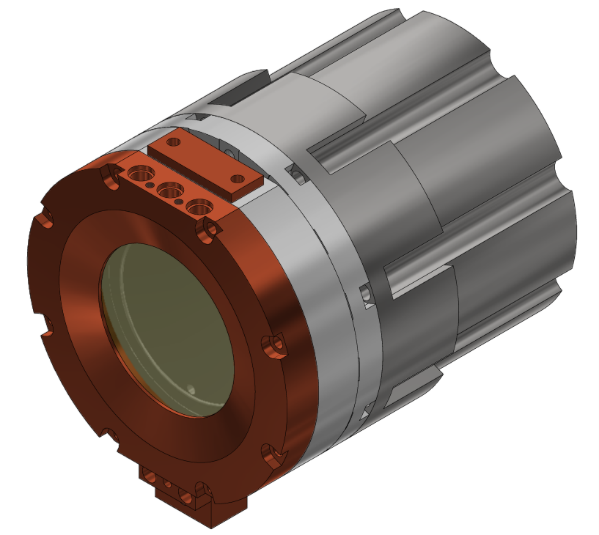 [Speaker Notes: Leistungsdaten des komprimierten Lasers inklusive NF Beam profile, FROG]
The 10 Hz PFS System
Compression:
>3.1 nm bandwidth @ 10 J, 2.5 Hz
86 % compressed to 672 fs 
FL: 652 fs
G-error: 6%
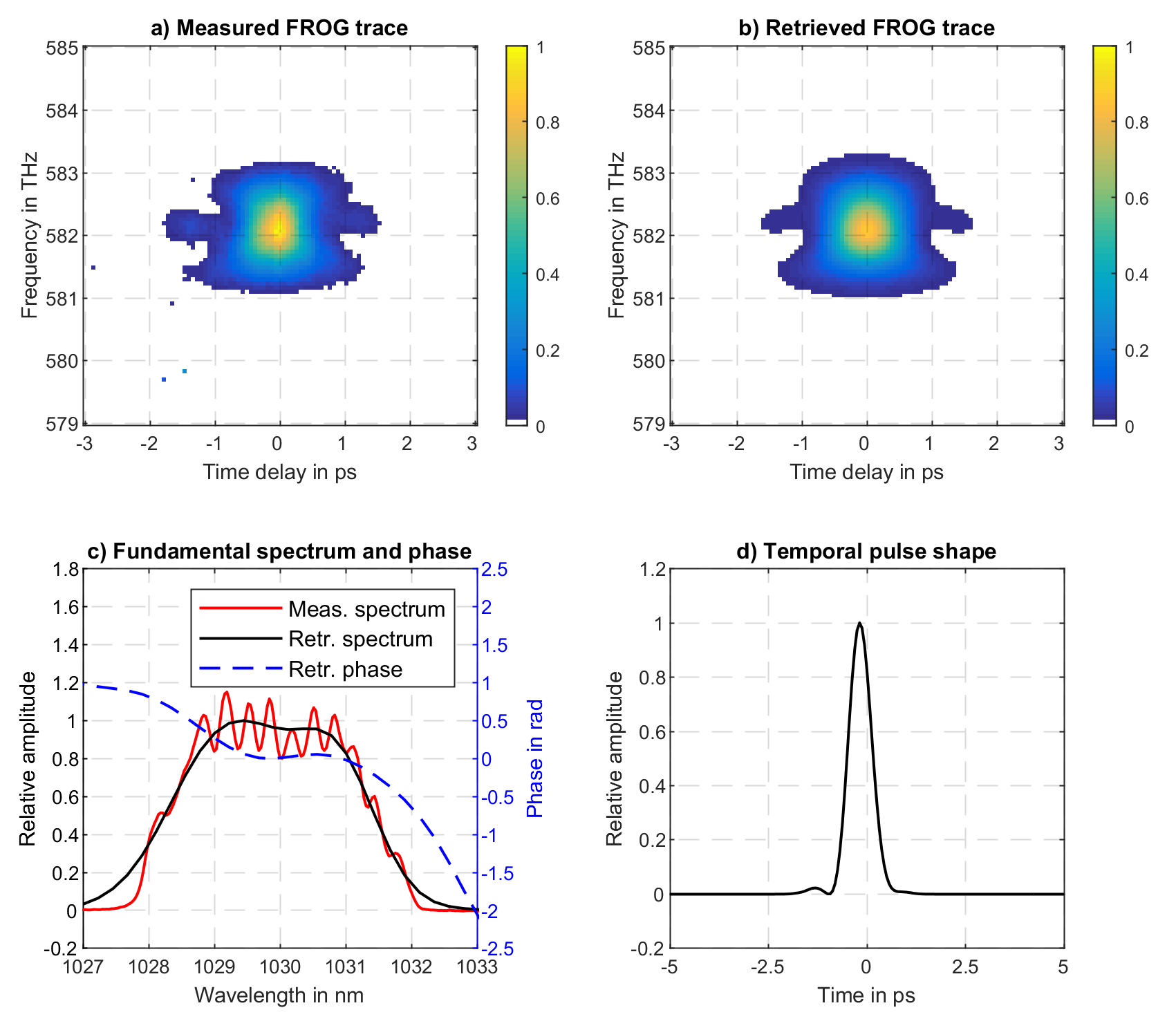 [Speaker Notes: Leistungsdaten des komprimierten Lasers inklusive NF Beam profile, FROG]
The PFS-pro System
(120 mJ, 1 kHz, 1.3 ps/37 fs)
[Speaker Notes: Nur Einleitungsfolie]
The 1 kHz PFS-pro System
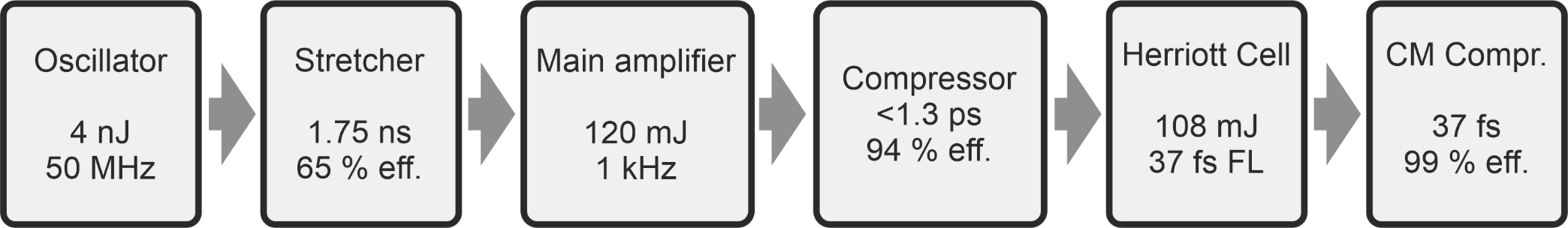 [Speaker Notes: Prinzipieller Aufbau des Systems in Kacheln, von links nach rechts, sodass auf folgenden Folien jede Kachel beleuchtet werden kann und der entsprechende Teil des Lasers beschrieben werden kann]
The 1 kHz PFS-pro System
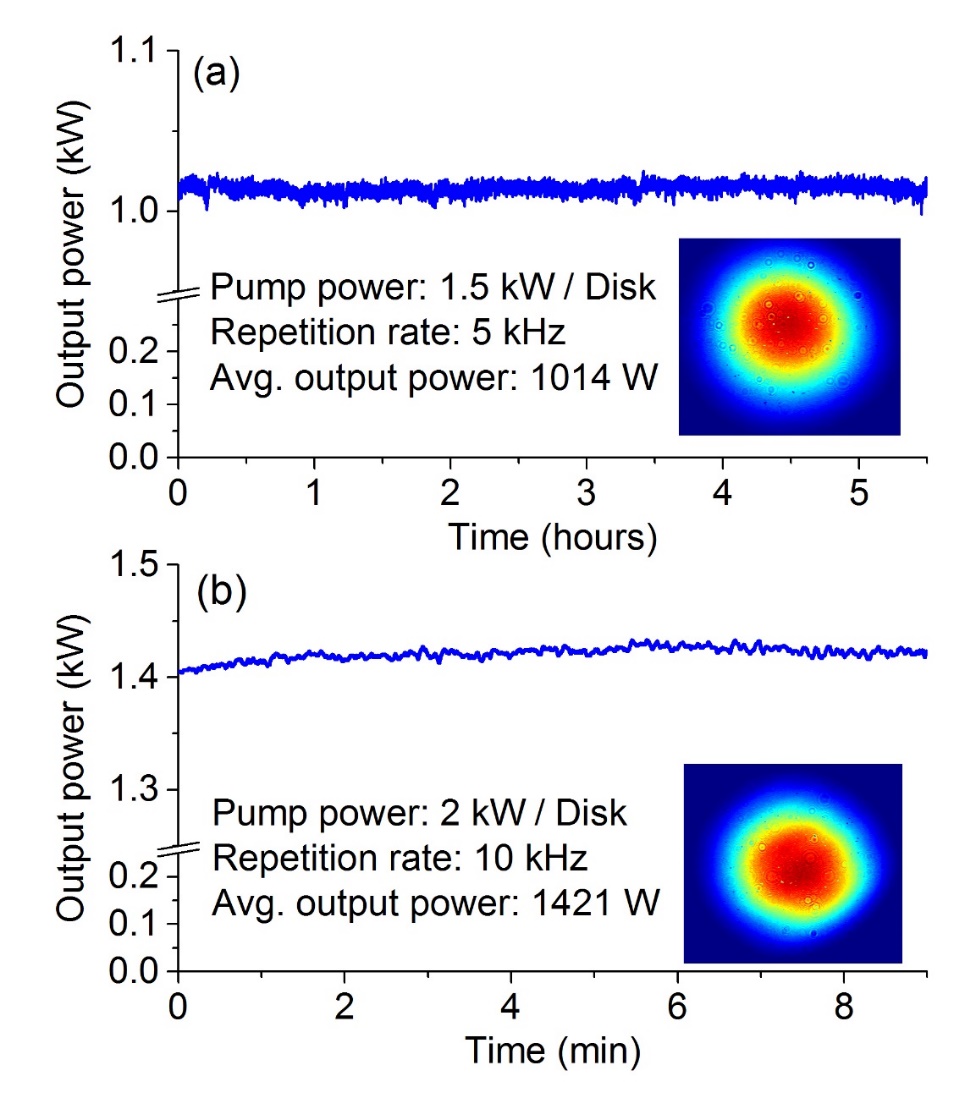 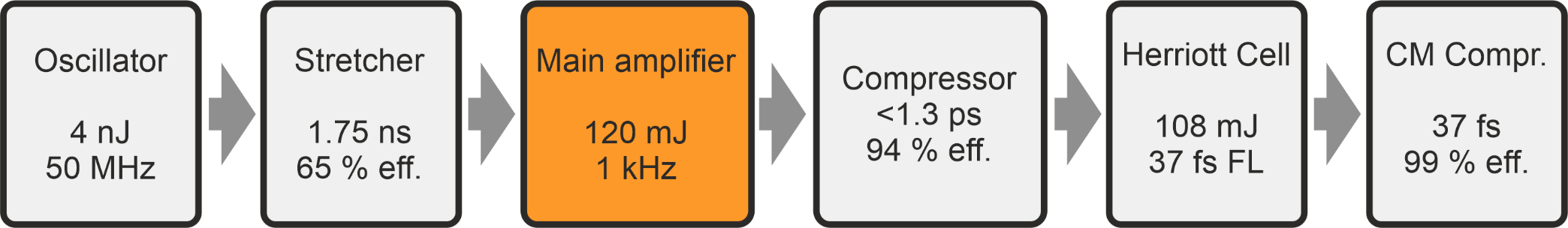 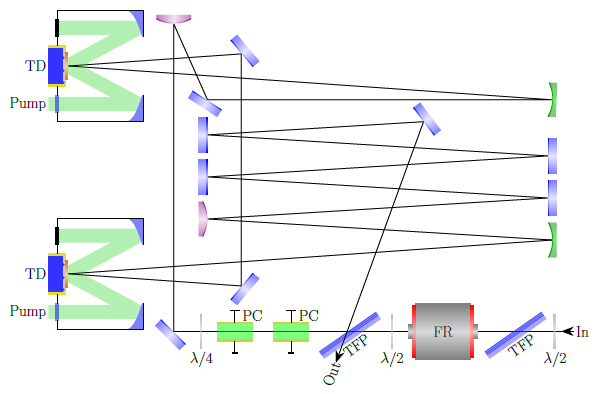 Main amplifier key figures:
Concept: Ring type regenerative amplifier
Gain medium: 2x Yb:YAG Thin-Disks (TRUMPF GmbH)
Pump per medium: 1.5 kW @ 969 nm, CW/1 kHz

Output @ 5 kHz: 200 mJ // 1000 W
Output @ 1 kHz: 120 mJ // 120 W, non-optimized)
0.3 % RMS power stability over 5h
[Speaker Notes: Regen]
The 1 kHz PFS-pro System
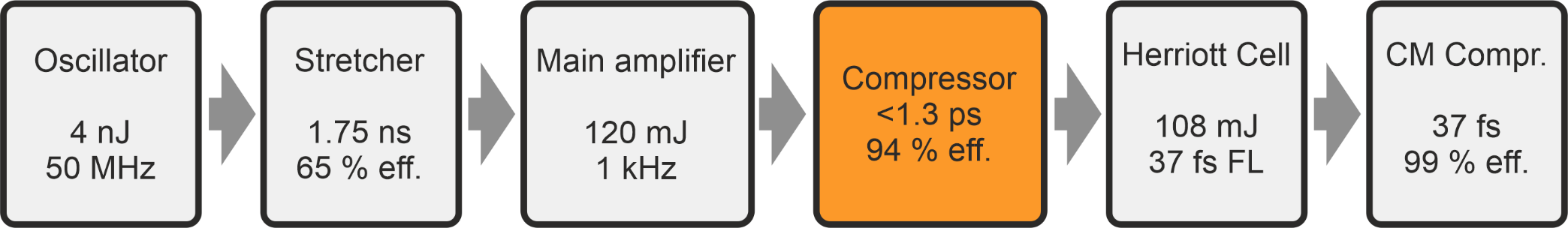 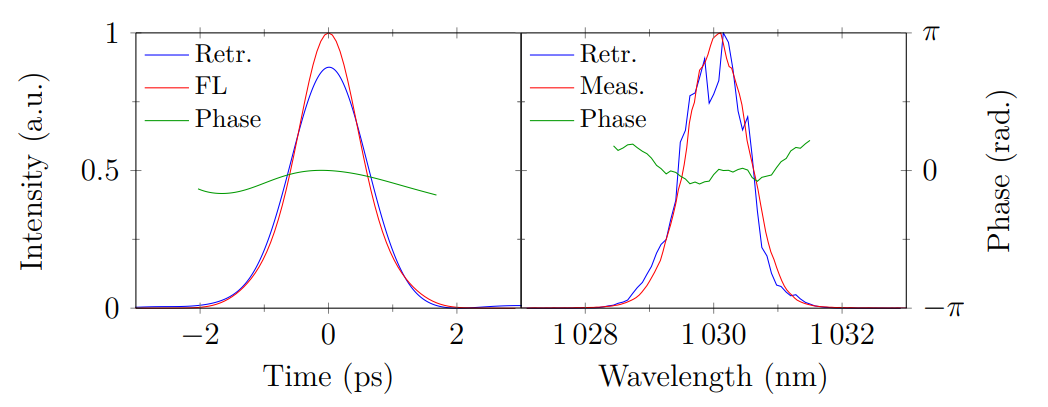 Compression:
Grating compressor 94% eff.

Normal operation (no PreAmp):
1.1 nm FWHM
1.3 ps

Broadband operation with old PreAmp:
2 nm FWHM
750 fs
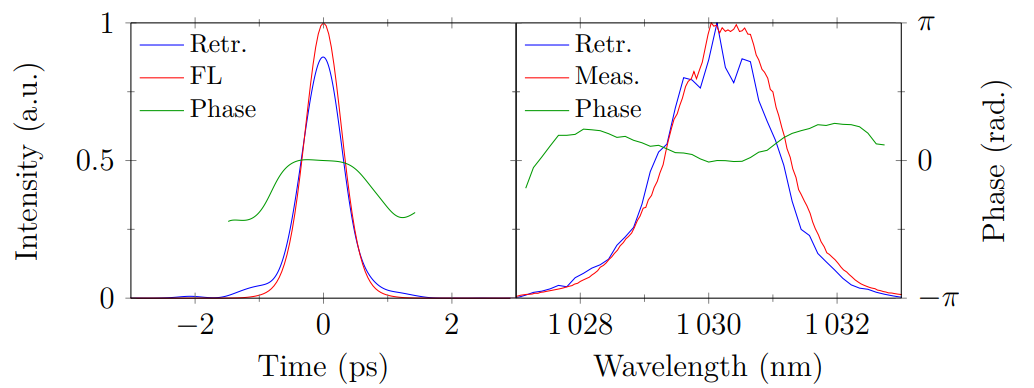 [Speaker Notes: Kompression]
The 1 kHz PFS-pro System
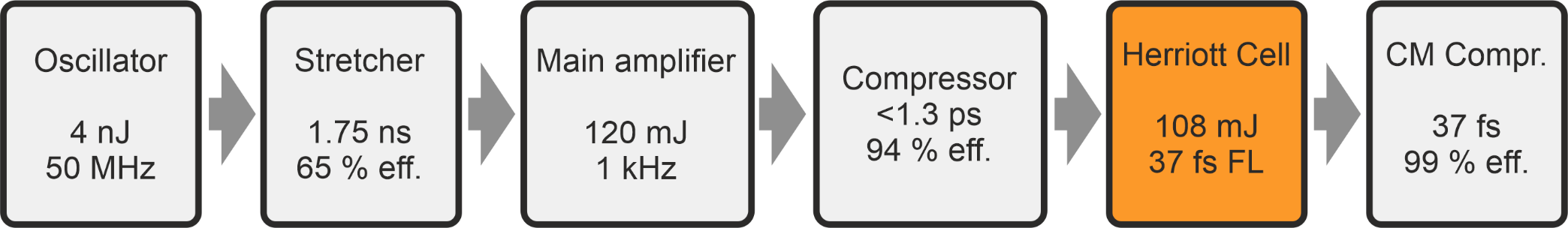 Multipass Cell (Herriott Cell):
Nonlinear broadening by self-phase-modulation in gas (Argon, Helium)
Resonator-like, up to 45 roundtrips
8 m long chamber for 100+ mJ
Beam on
Mirrors 2/3
Foci
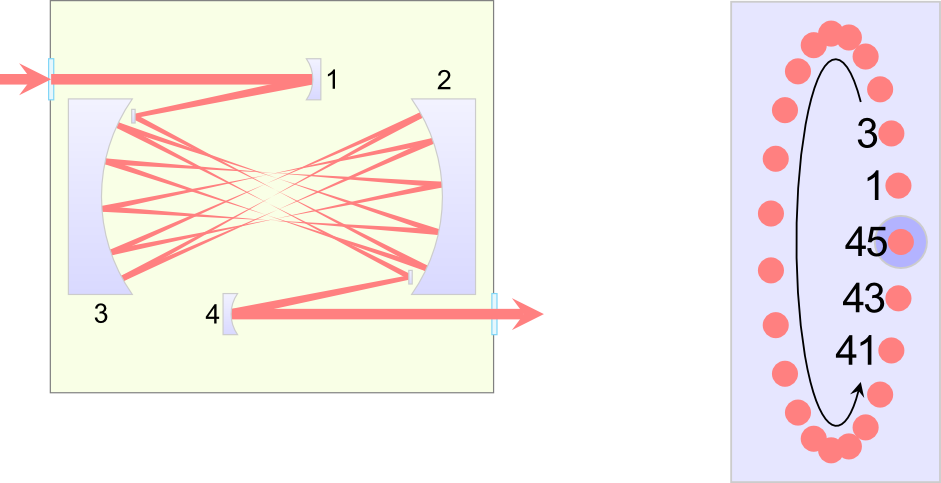 Input pulses
Broadened pulses
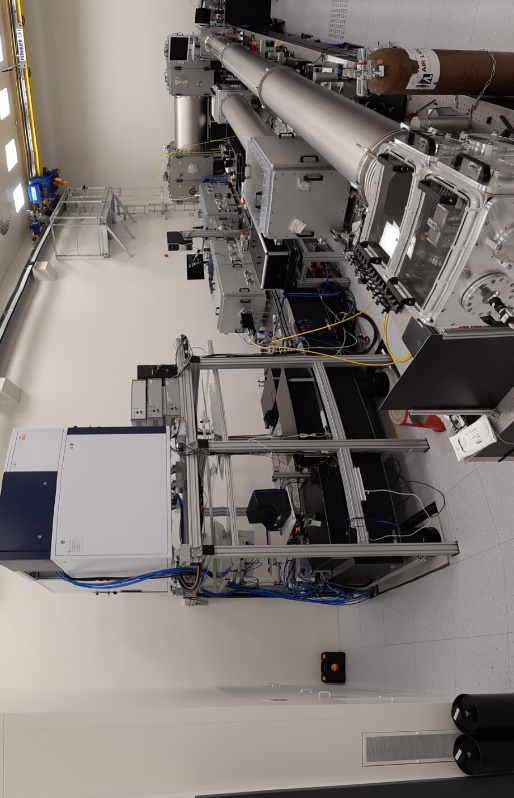 8 m
[Speaker Notes: HC]
The PFS-pro System
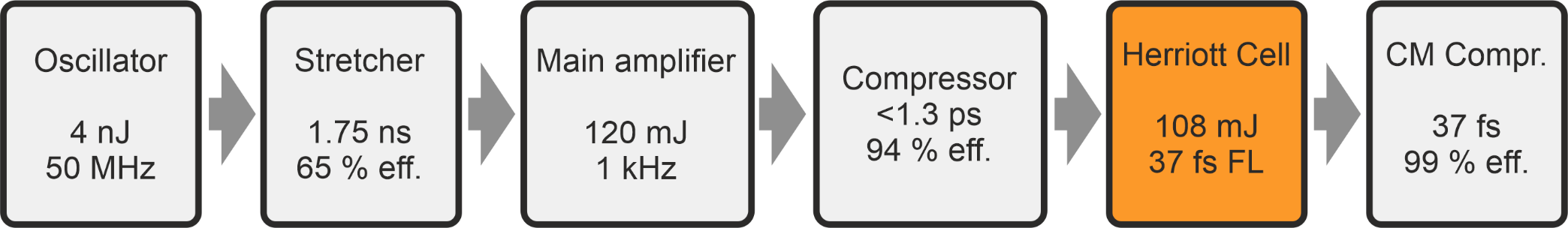 Multipass Cell (Herriott Cell):
Use of TEM11 mode via vortex phase plates
2x bigger beam size with 2.5x less peak intensity
Less ionization and LIDT issues, more throughput
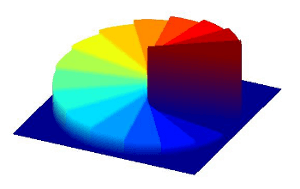 250 mBar Argon
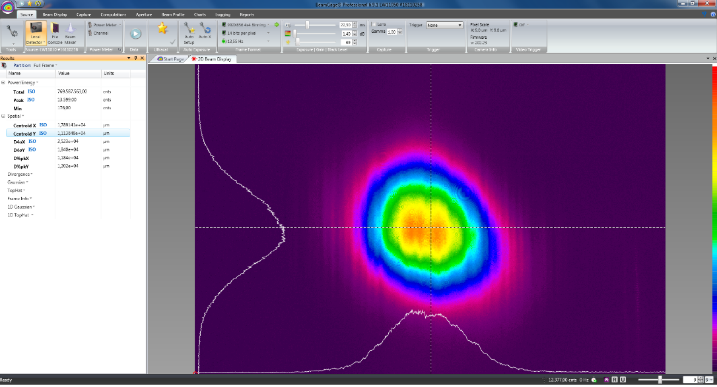 560W (112 mJ)
1.3 ps 
TEM00
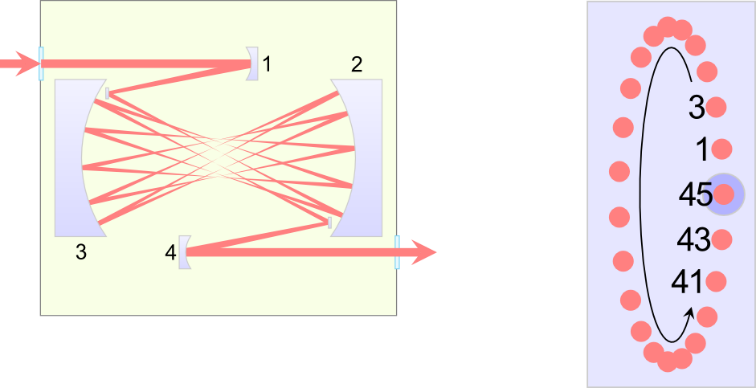 Focus at 540W
 (108 mJ)





>70% of Energy
 within 1/e²
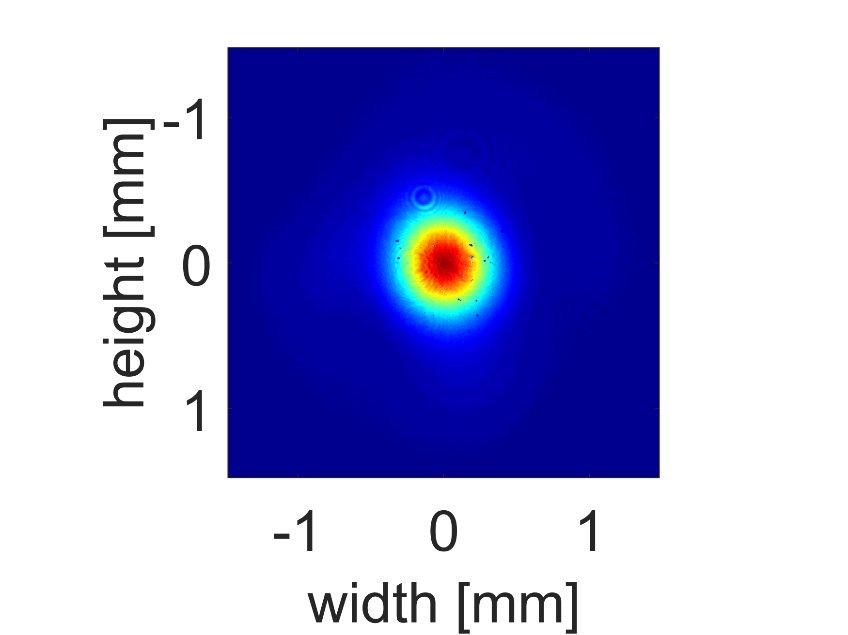 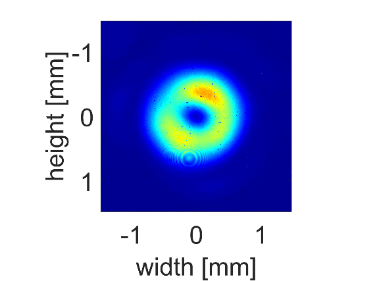 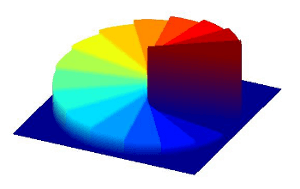 Vortex phase plate
(SiO2 plates with a vortex surface)
TEM11*-like
[Speaker Notes: HC]
The 1 kHz PFS-pro System
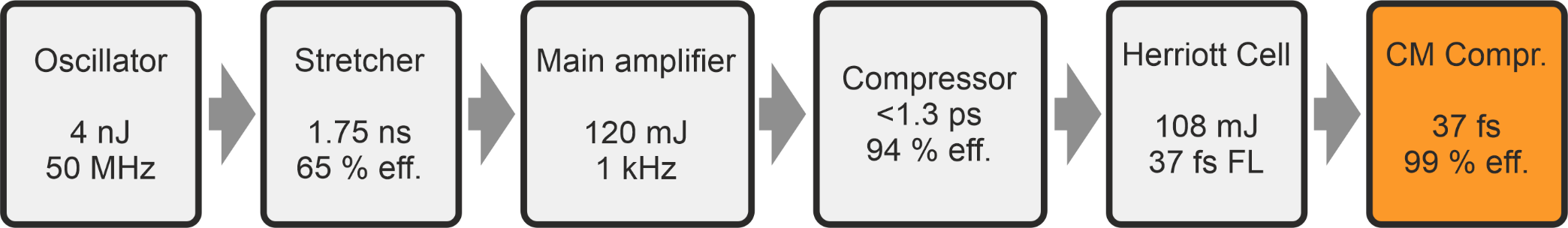 HC output and compression [3]:
On record 108 mJ @ 5 kHz, ~75 nm, 96% eff.
Compression of low energy fraction in CM compressor to 37 fs
12 bounces on 4“ mirrors with -500 fs²
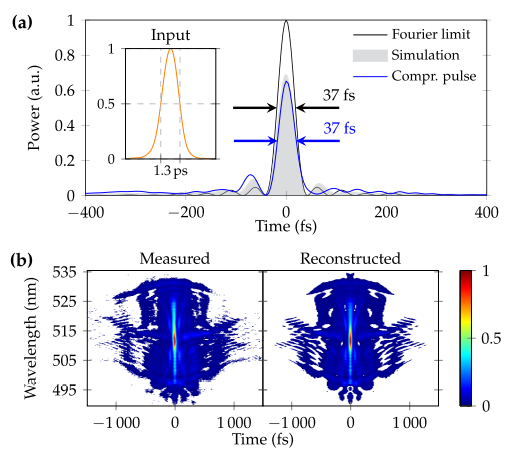 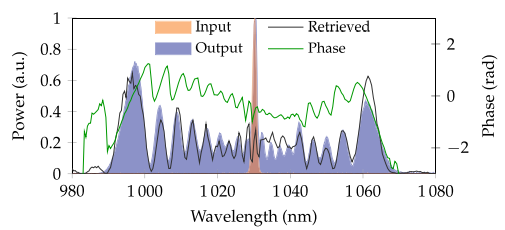 [3] Vol. 46, No. 5 / 1 March 2021 / Optics Letters
[Speaker Notes: HC]
The PFS lasers for kPAC
[Speaker Notes: Nur Einleitungsfolie]
kPAC @ CALA
Concept of P-MoPA experiment at CALA:
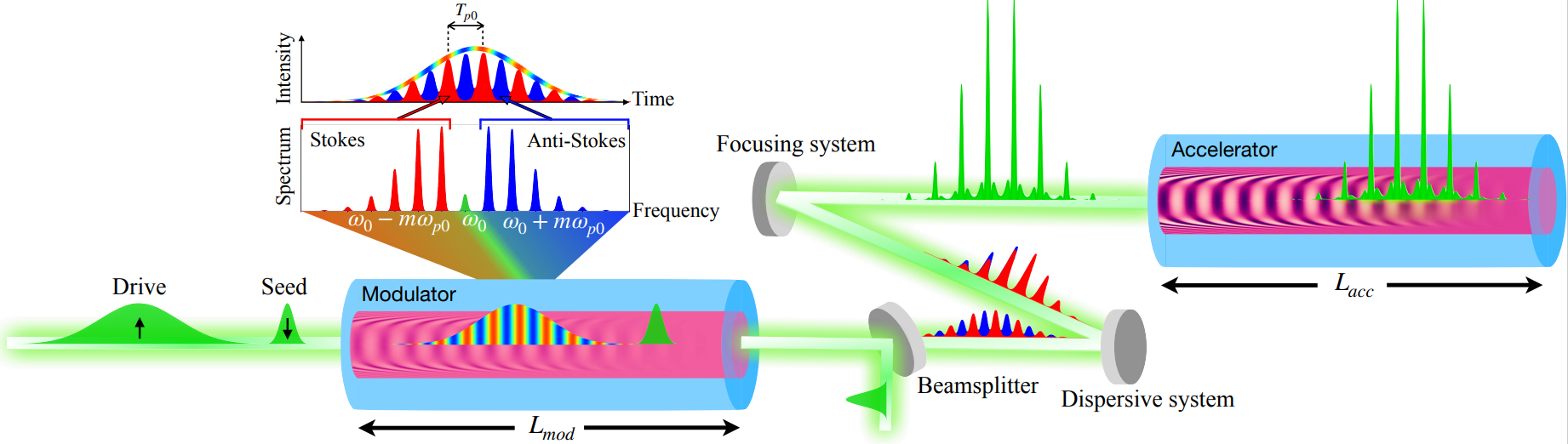 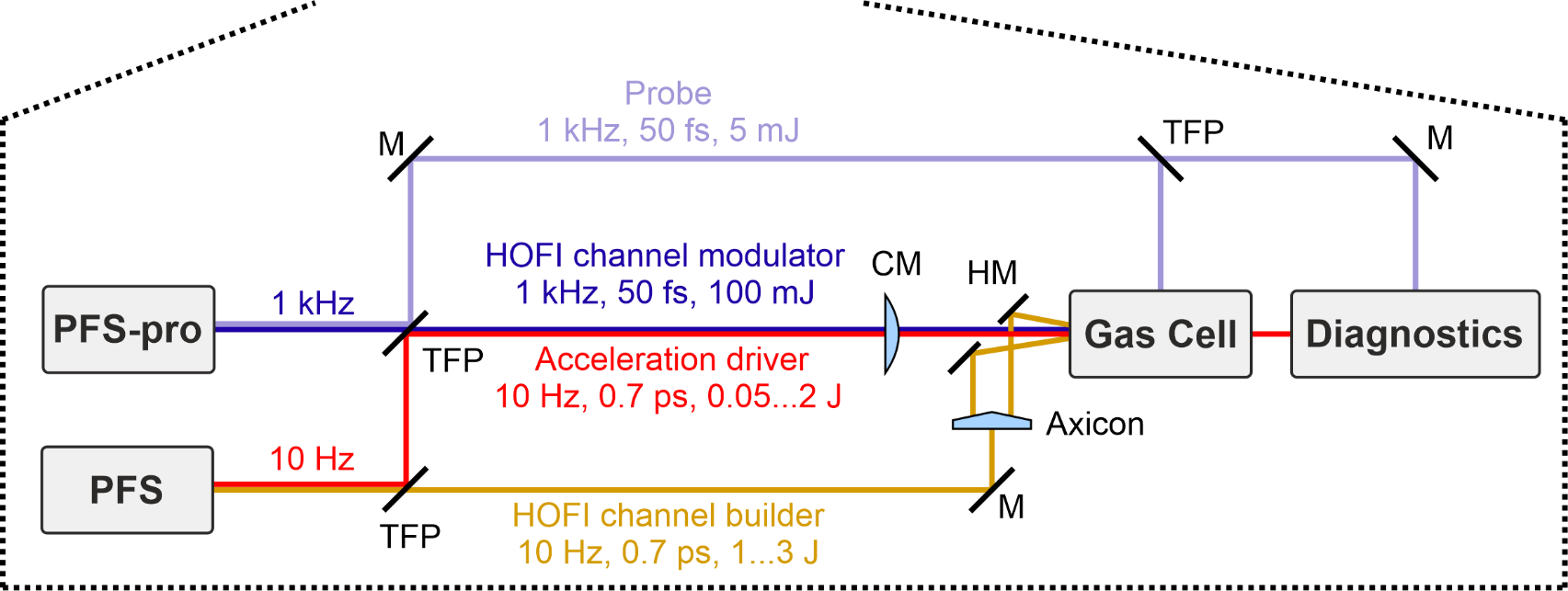 First results of kPAC
First results:
Pointing fluctuation: 10-30 % of respective focus diameter
Timing jitter: 92 fs Std. Dev
Stability of Herriott Cell: +-10 % bandwidth over 10 months (no maintenance)
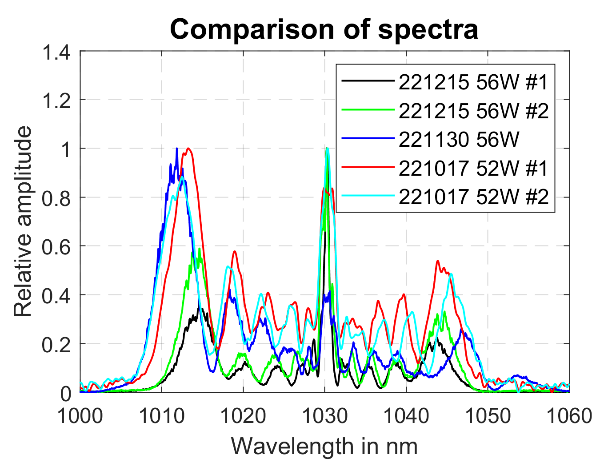 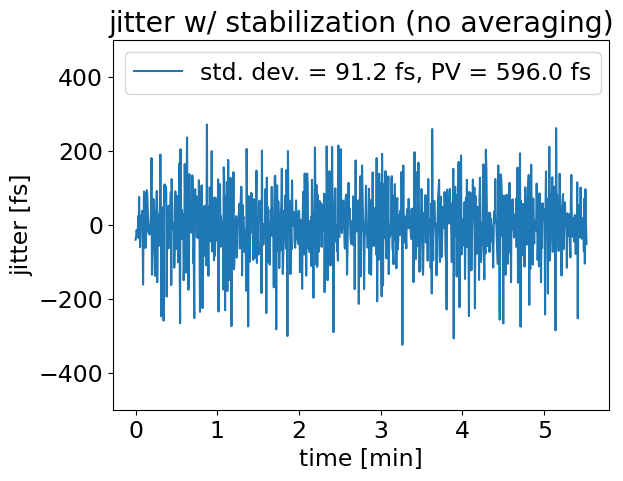 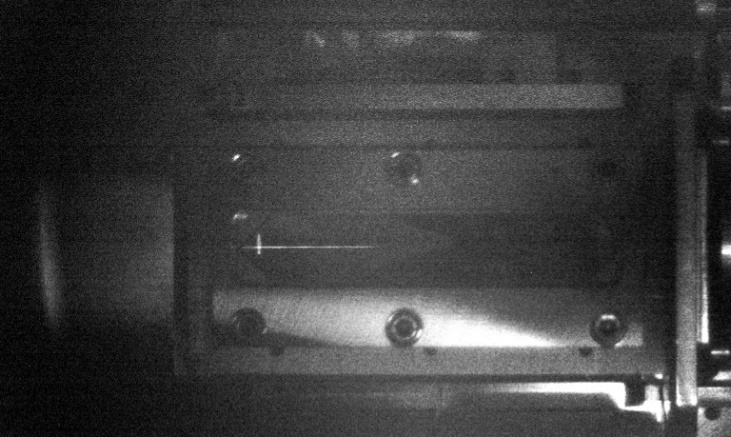 Timing jitterPFS / PFS-Pro
Spectral stability Herriott Cell
First hydrogen plasmachannel